FRANCE
The most beautiful country in the world
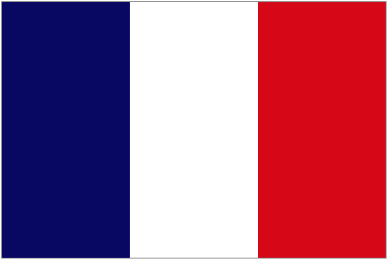 Outlines
Map
 Signifiant Places
French food
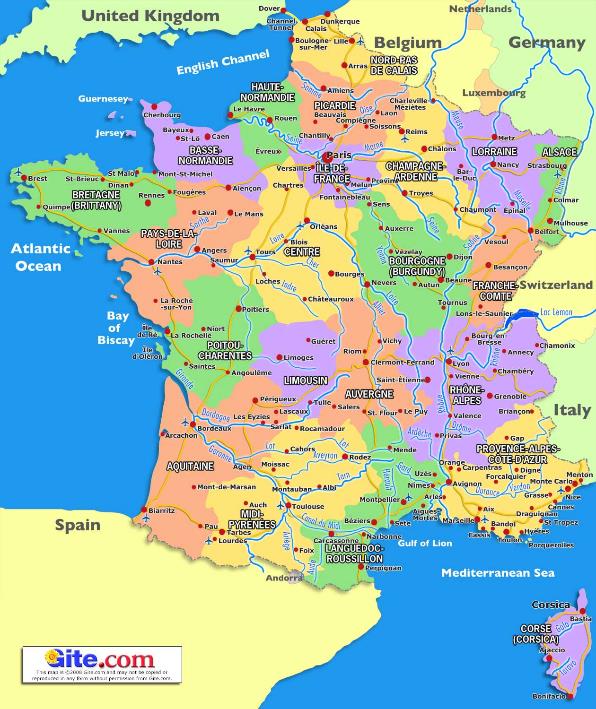 Map
BANDOL TOULON
PARIS
800KM
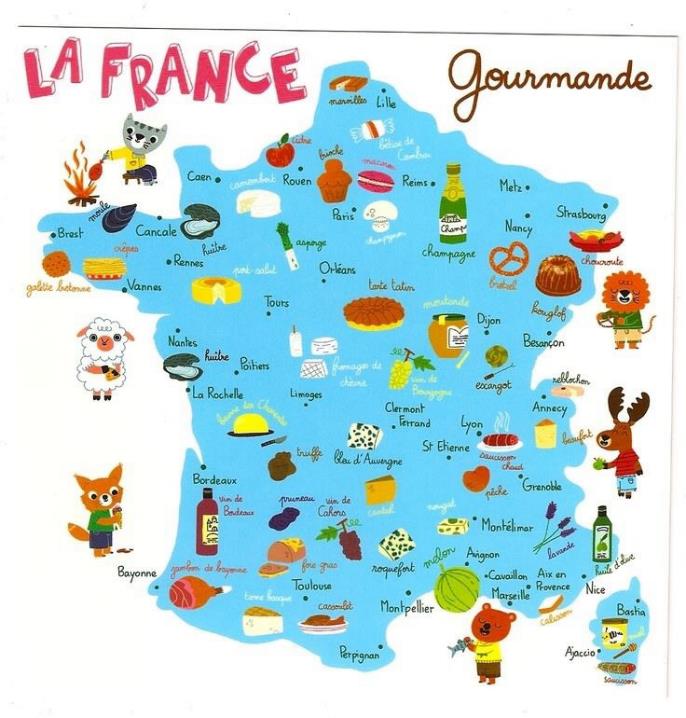 Map
French food according to French region
My City
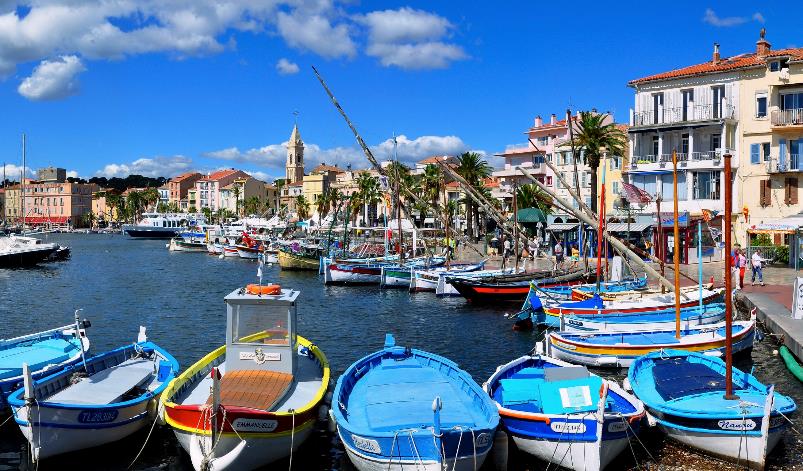 Sanary sur mer
Signifiant Places
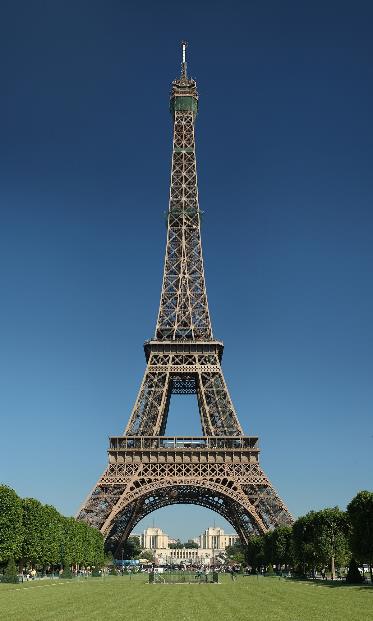 Eiffel Tower
Gustave eiffel
 1889 World’s Fair
Signifcant Places
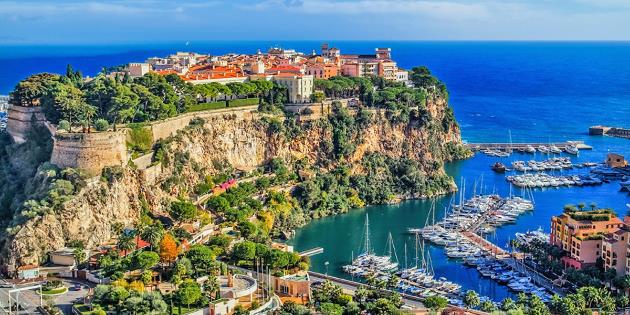 French Rivera 
Famous Festival
French Food
Pain au chocolat
French Biscuit
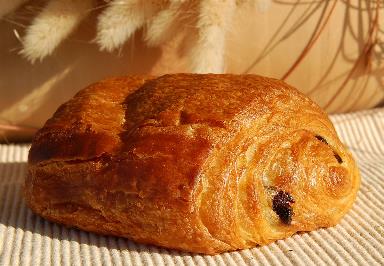 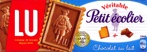 References
https://static.openfoodfacts.org/images/products/301/776/000/2073/front_fr.26.400.jpg
https://www.oliverstravels.com/blog/provence-alpes-cote-dazur-travel-guide/
https://www.gite.com/france-guides/Map-of-France.php
http://www.flags.net/images/largeflags/FRAN0001.GIF